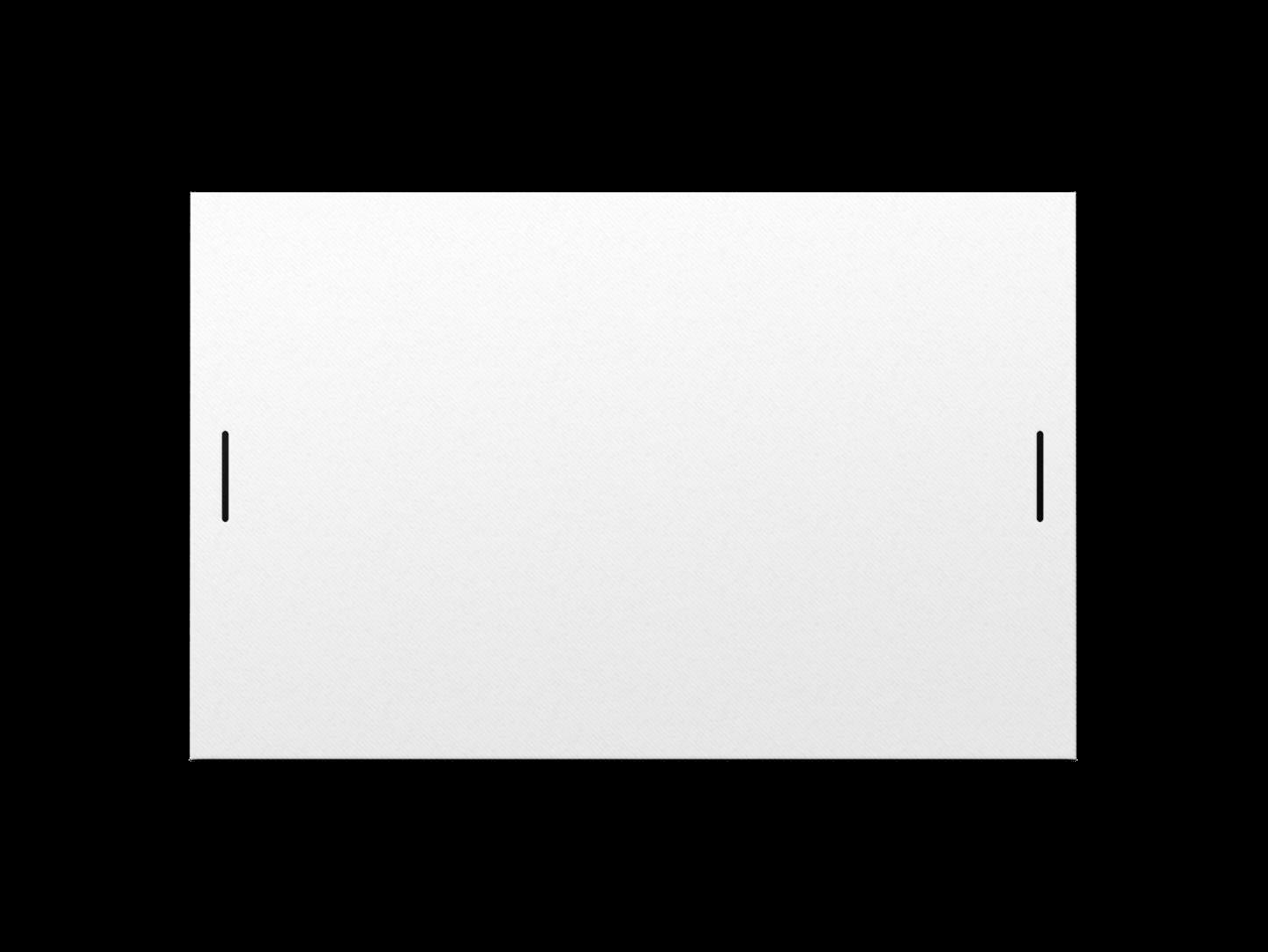 §4 Реалізація булевих функцій формулами, пріоритет операцій.
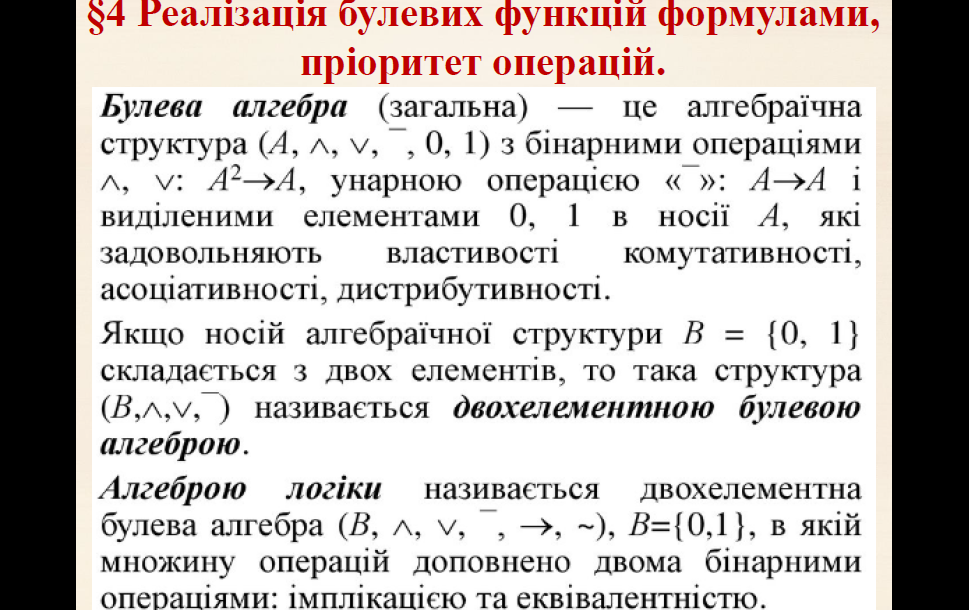 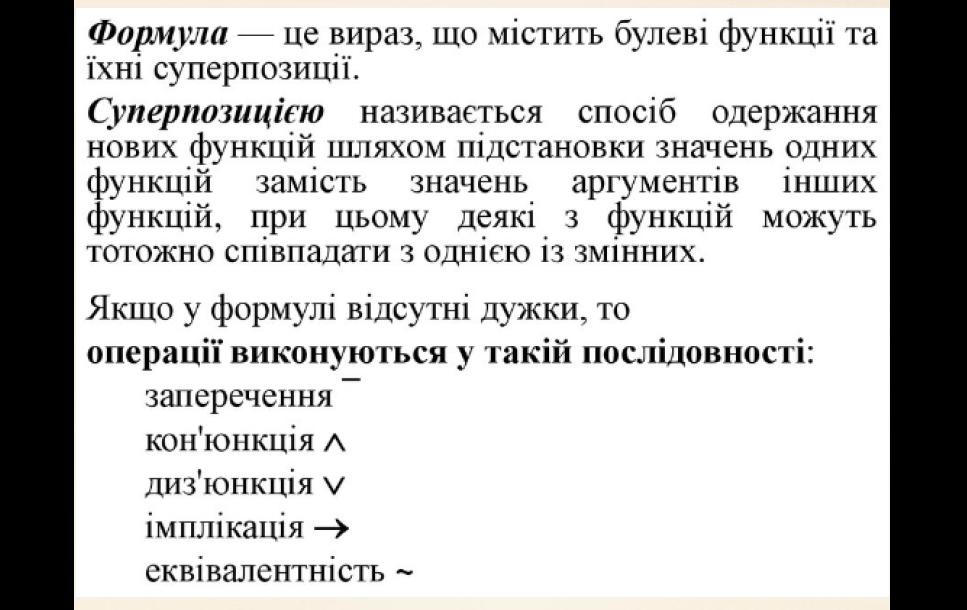 Означення . Нехай F – довільна формула. Тоді формули, щовикористовувалися для її побудови, називаються підформулами формули F.
Принцип суперпозиціїФункцію, що відповідає формулі F, називають суперпозицією функцій з множини функцій, а процес здобуття функції з множини 
функцій – операцією суперпозиції.Приклад. Функція F1 = (((х1х2)+х1)+ х2 ) будується за три кроки (табл.6):• (х1х2)• ((х1х2)+х1)• (((х1х2)+х1)+ х2) =F1
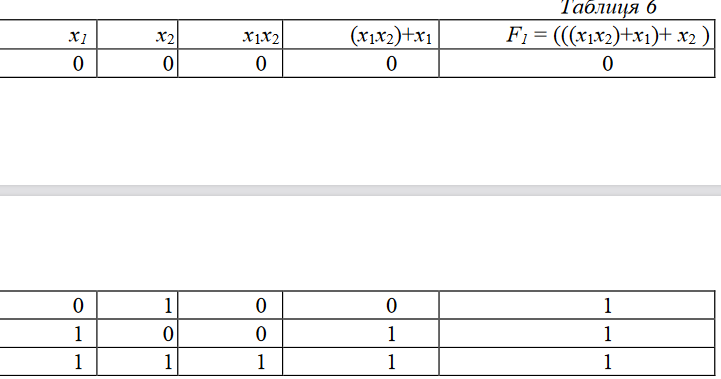 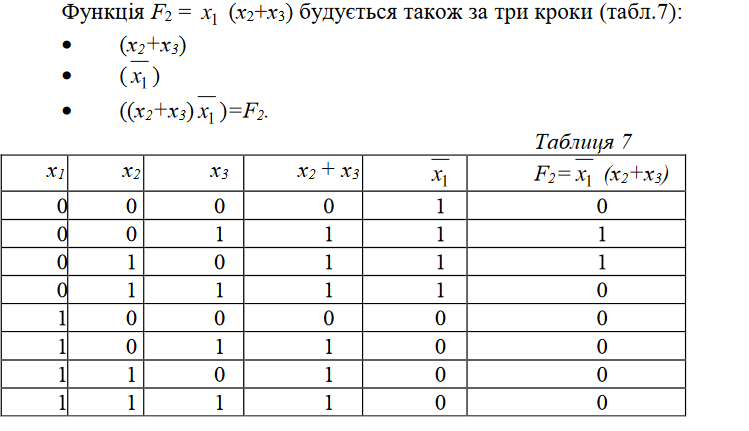 При складанні логічного висловлення із простих використовуєтьсяпринцип суперпозиції, тобто підстановка у функцію замість її аргументу інших функцій. Замість будь-якої змінної використовується як 
власне незалежна змінна, аргумент, так і змінна, що є функцією інших змінних.  Цей принцип є правильним також у звичайній алгебрі. За допомогою  принципу суперпозиції з двомісних булевих функцій можна 
побудувати будь-яку булеву функцію.   Принцип суперпозиції дає змогу на основі трьох основних елементарних функцій (заперечення, кон'юнкція, диз'юнкція) 
здобути складене логічне висловлення, що описує функціонування 
цифрових систем й автоматів.   Покажемо це стосовно операцій кон'юнкції, диз'юнкції та інверсії.
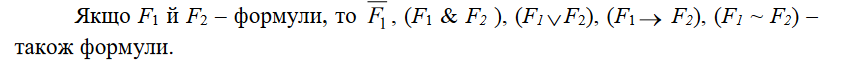 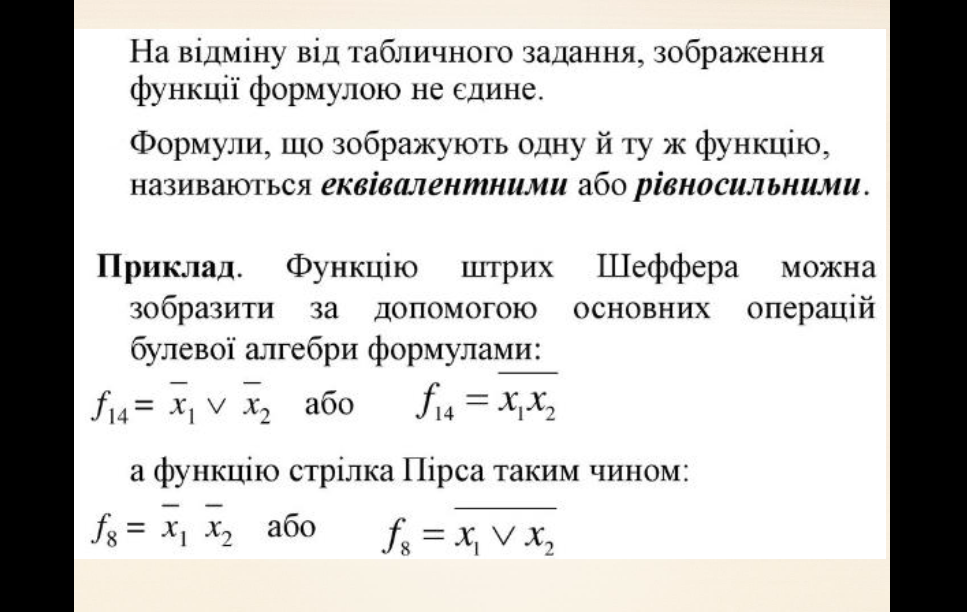 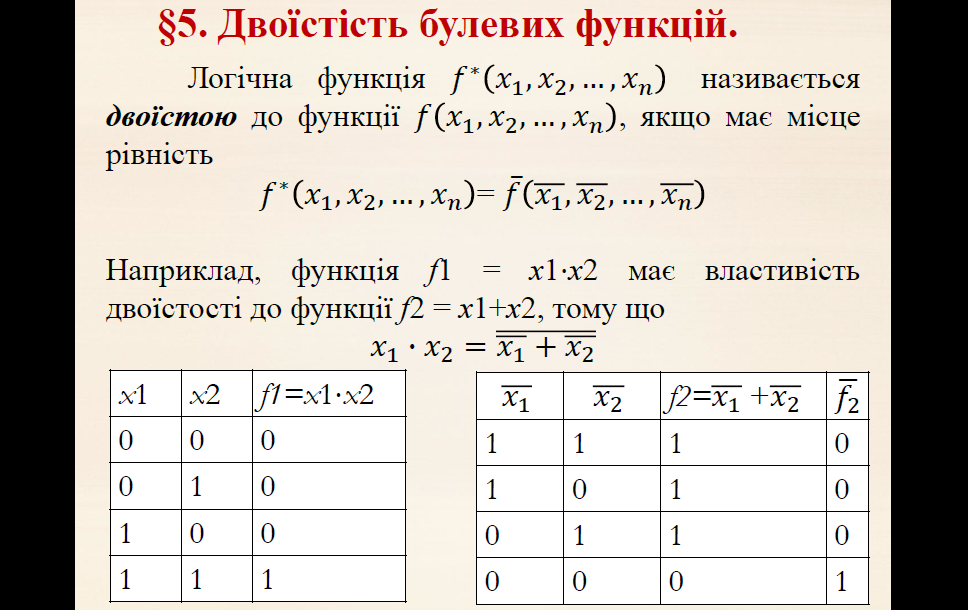 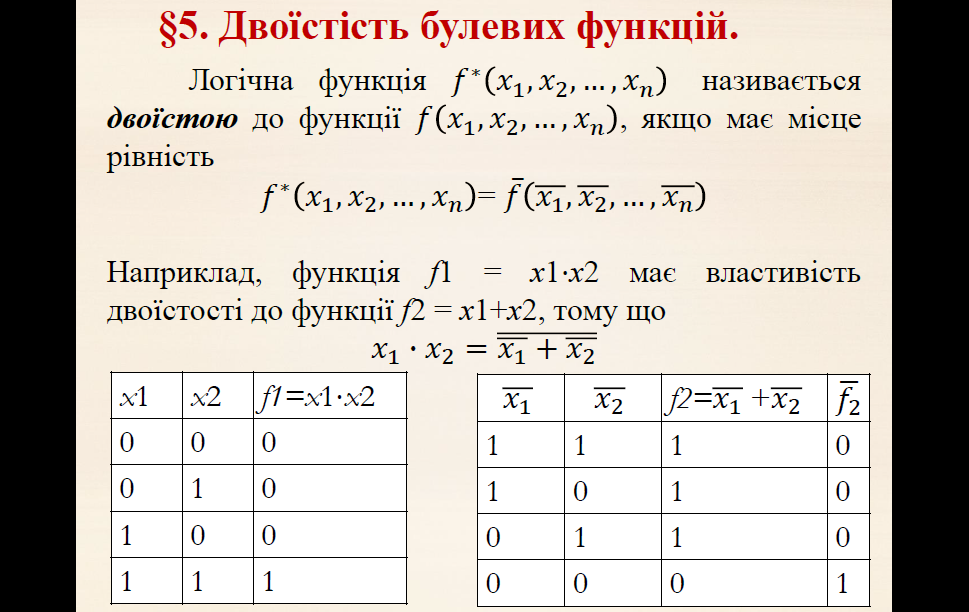 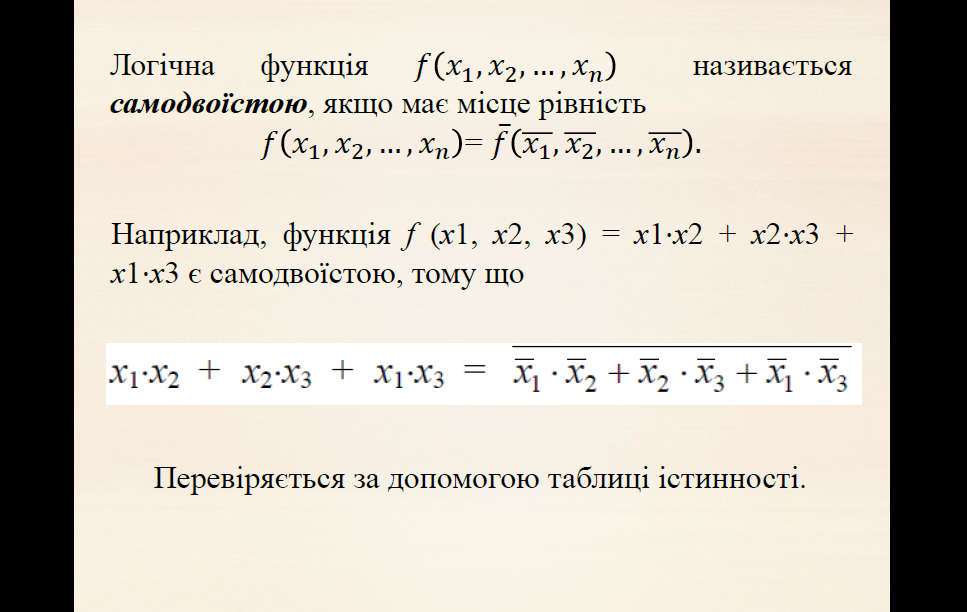 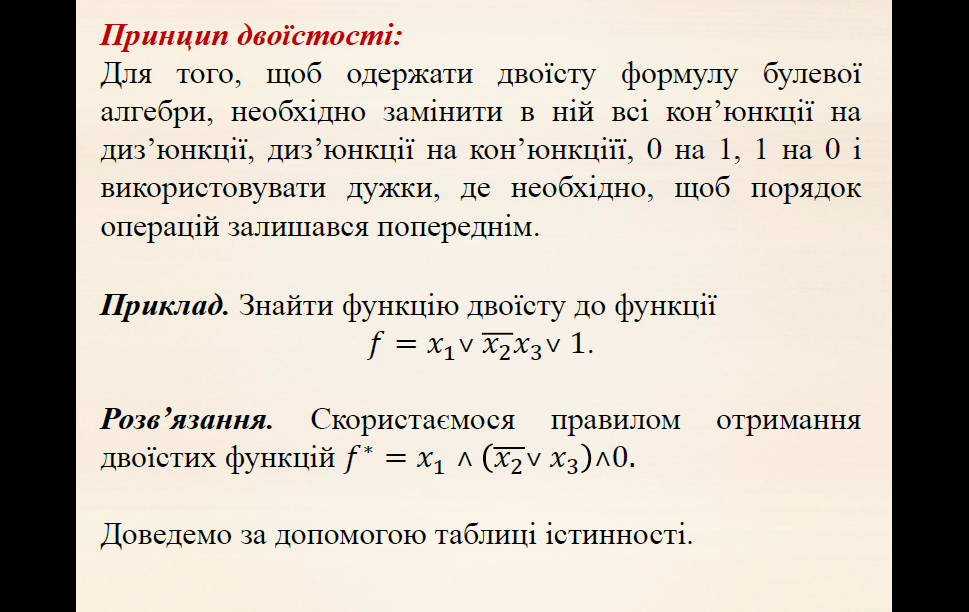 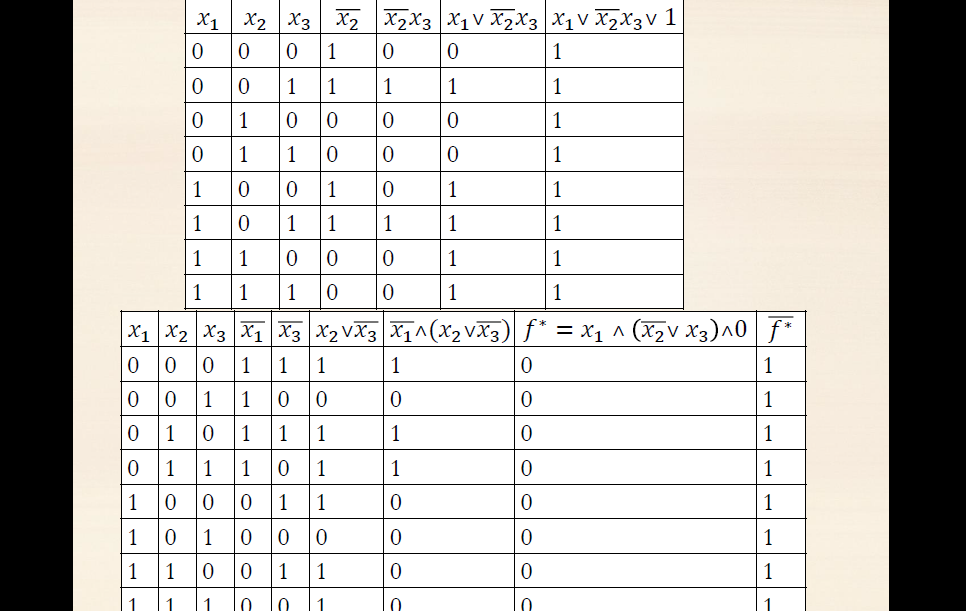 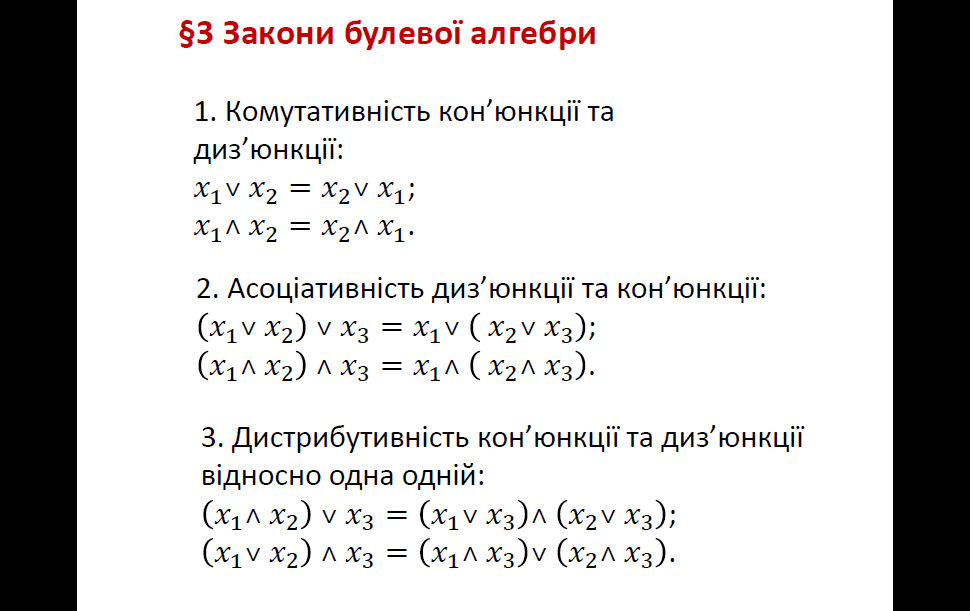 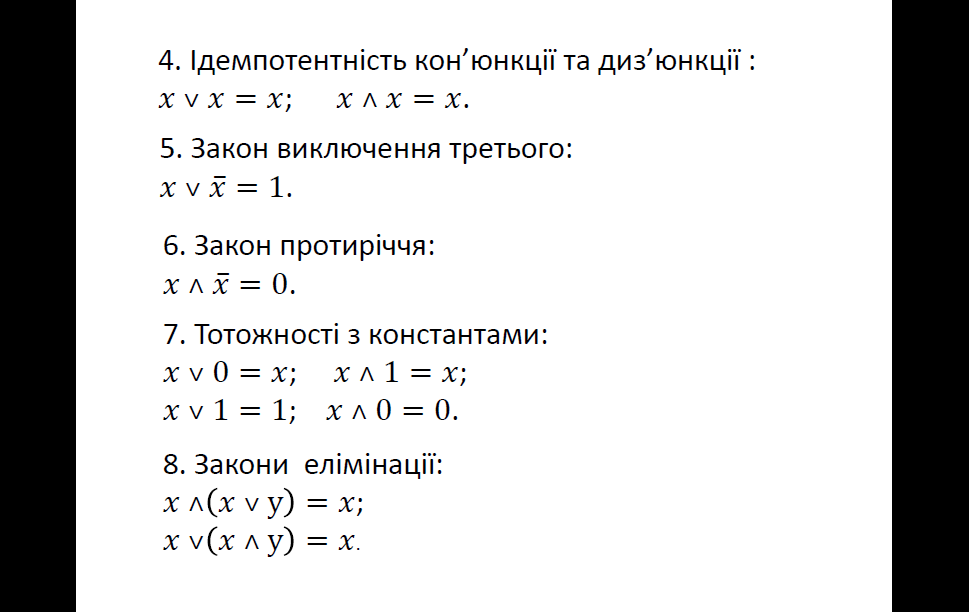 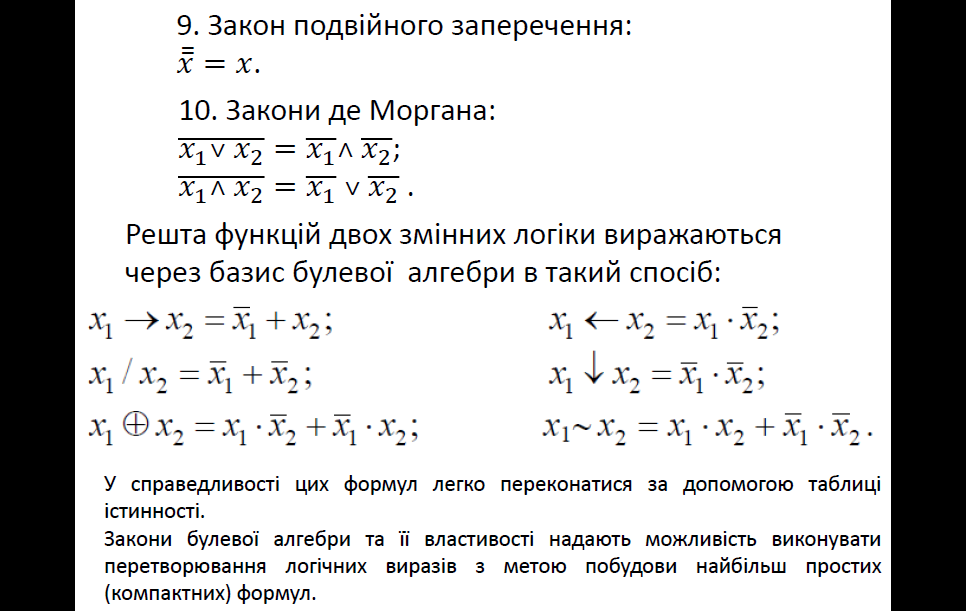 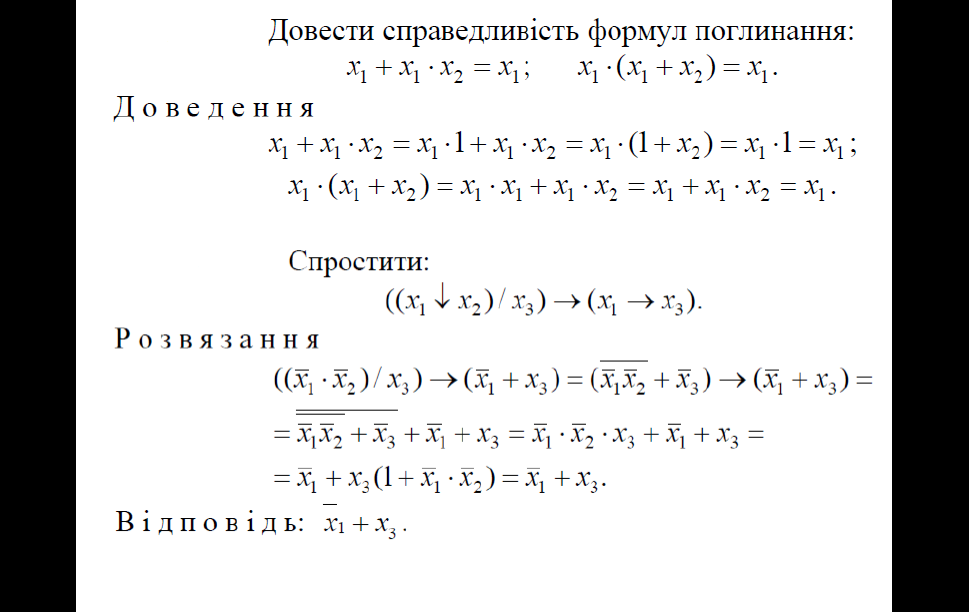 , що реалізуються формулами:
Приклад 1. Побудувати функції
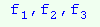 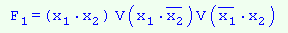 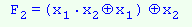 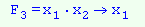 . Розв'язання. Відповідно визначенню формули
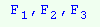 реалізують функції, що задані таблицями істинності.
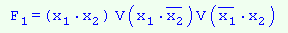 Таблиця 6.
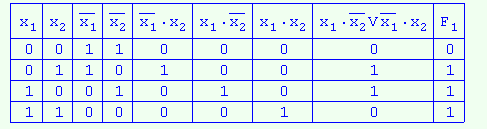 З таблиці 6 видно, що формула реалізує функцію
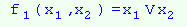 . 2)
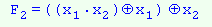 Таблиця 7.
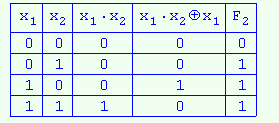 Формула реалізує функцію
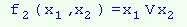 3)
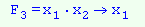 Таблиця 8.
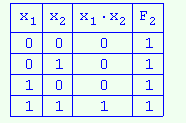 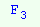 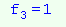 реалізує константу